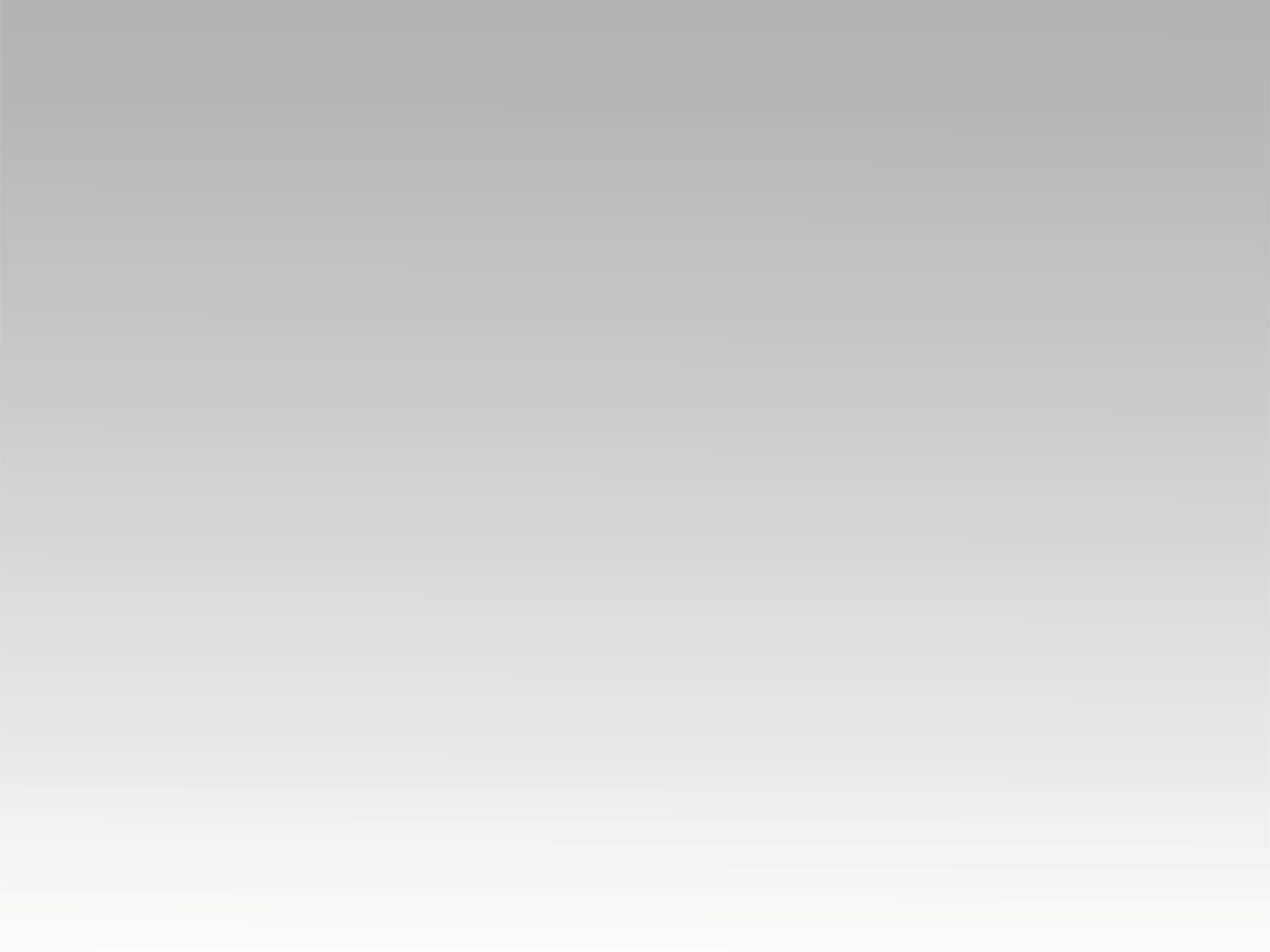 تـرنيــمة
أبانا نتضع أمامك
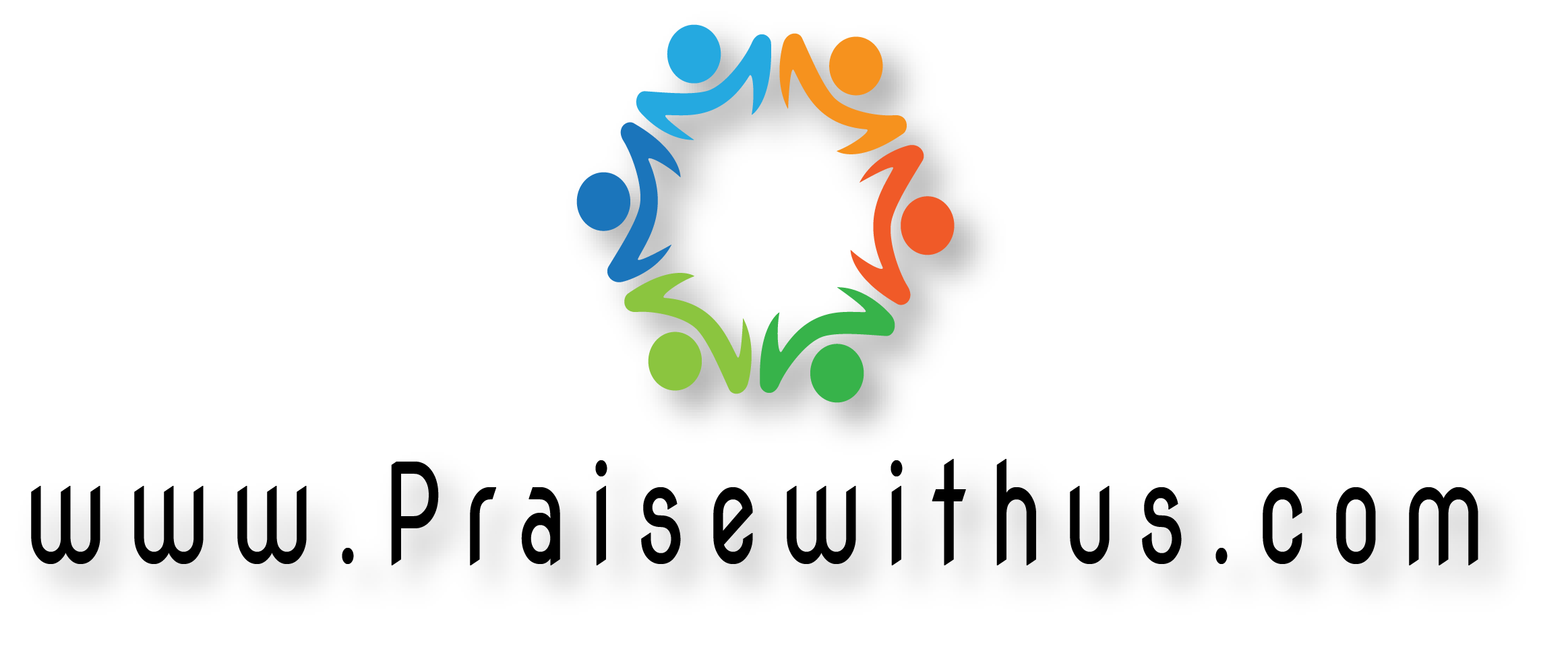 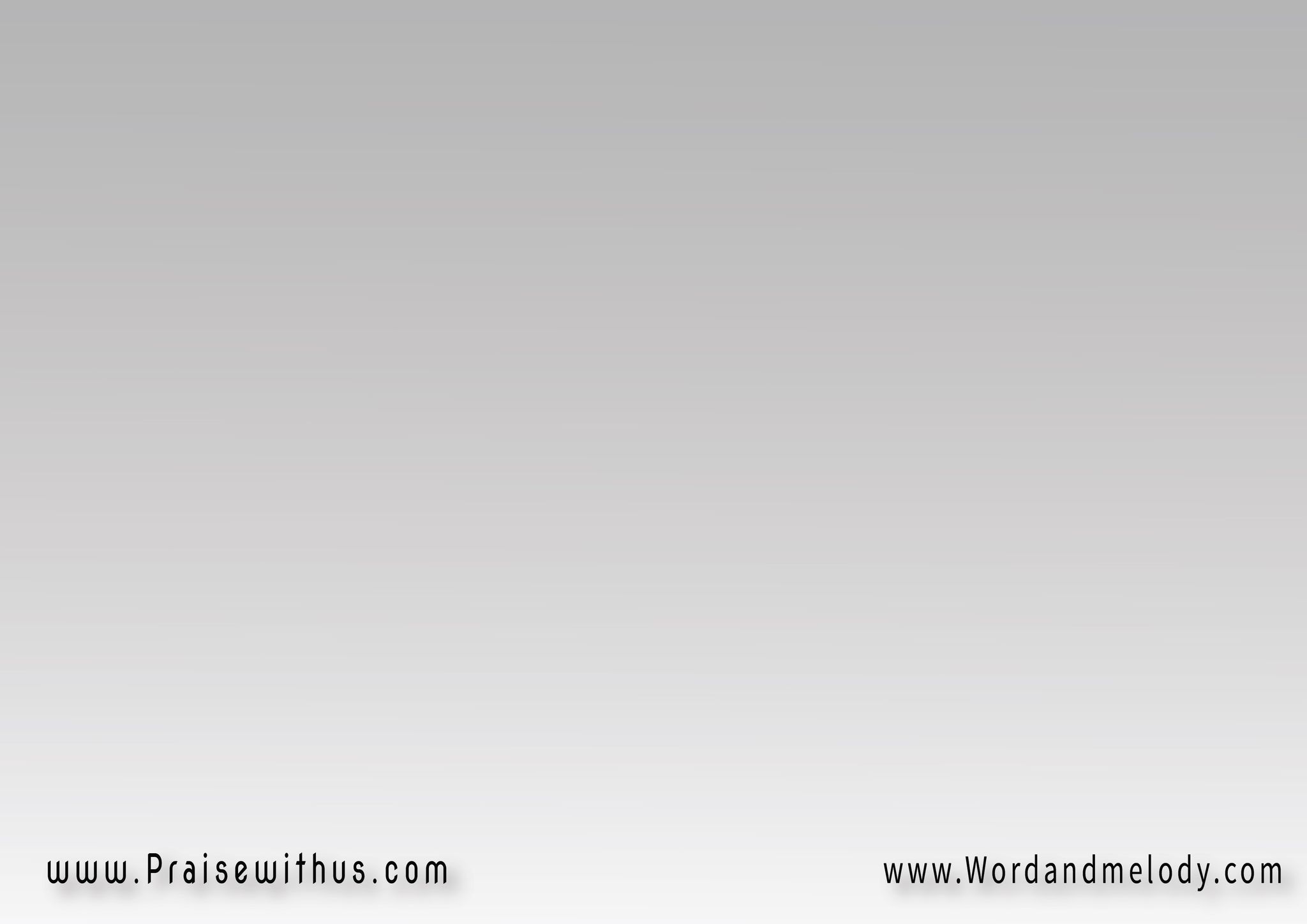 أبانا نتضع أمامك أبانا اكسر قلوبنا
بنيرانك قدّس أفكارنا املأنا بالمزيد
من روحك من روحك القدوس
تعال تعال الآن
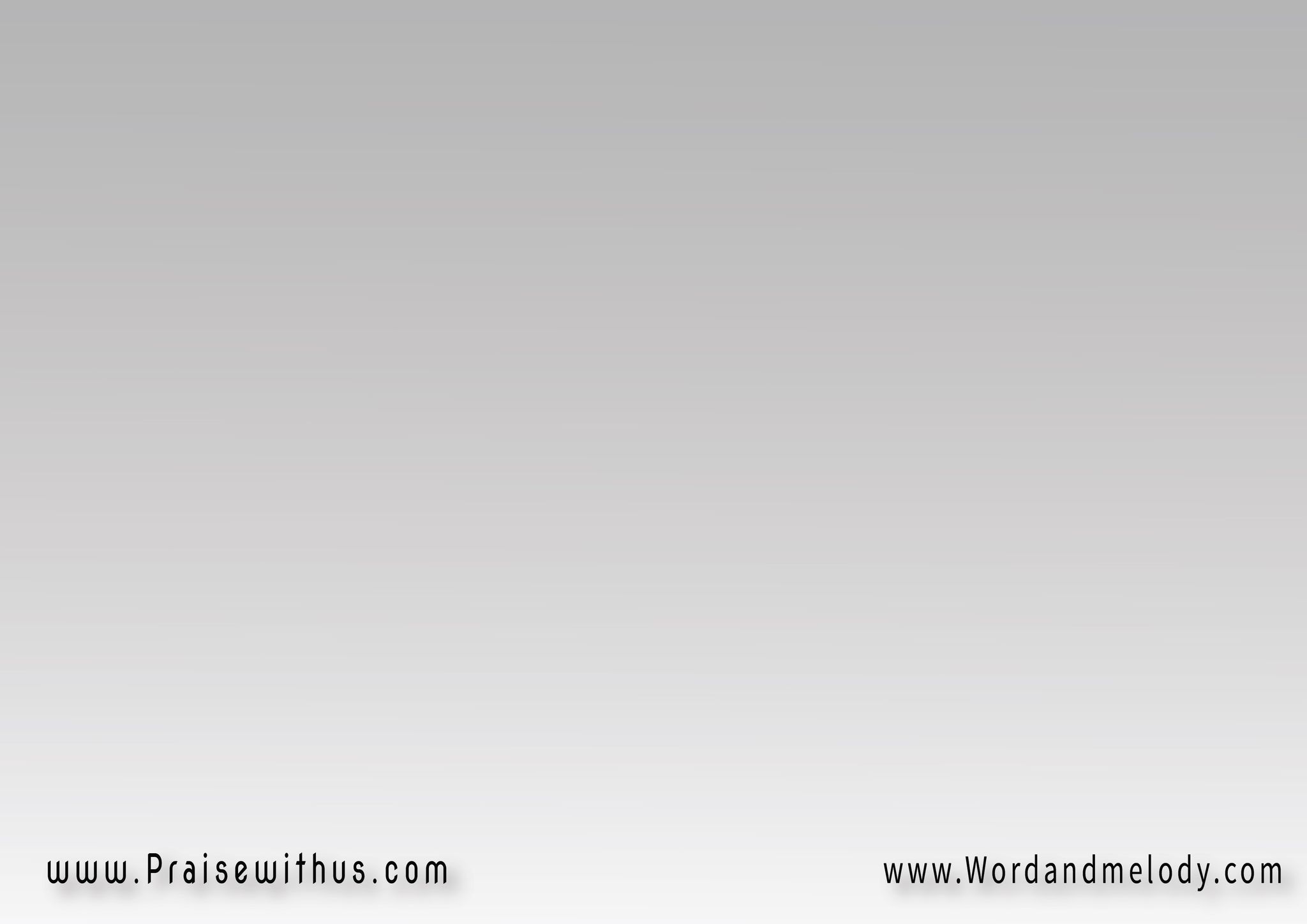 أبانا اسمع صلاتنا أبانا اكسر قيودنا
بحقك حرر شعبك املأنا بالمزيد
من حقك من روح حقك 
من حقك من نور حقك
تعال تعال الآن
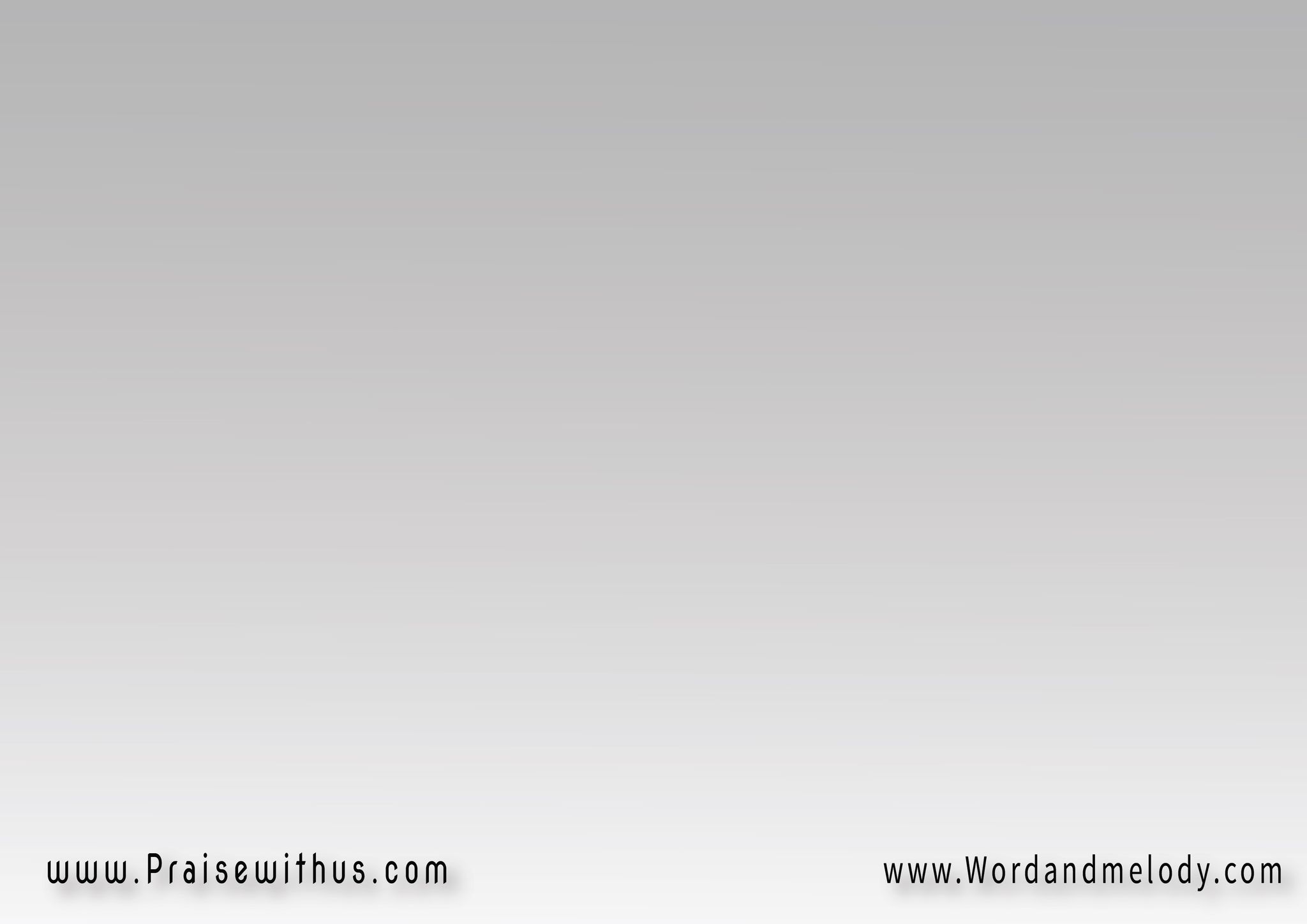 أبانا أبرئ أرضك بخيرك بارك شعبك
أمطارك أنهارك مياهك مياه الحياة ارونا
تعال تعال تعال تعال تعال بحقك
حرر نفوسنا املأنا بالمزيد من نورك
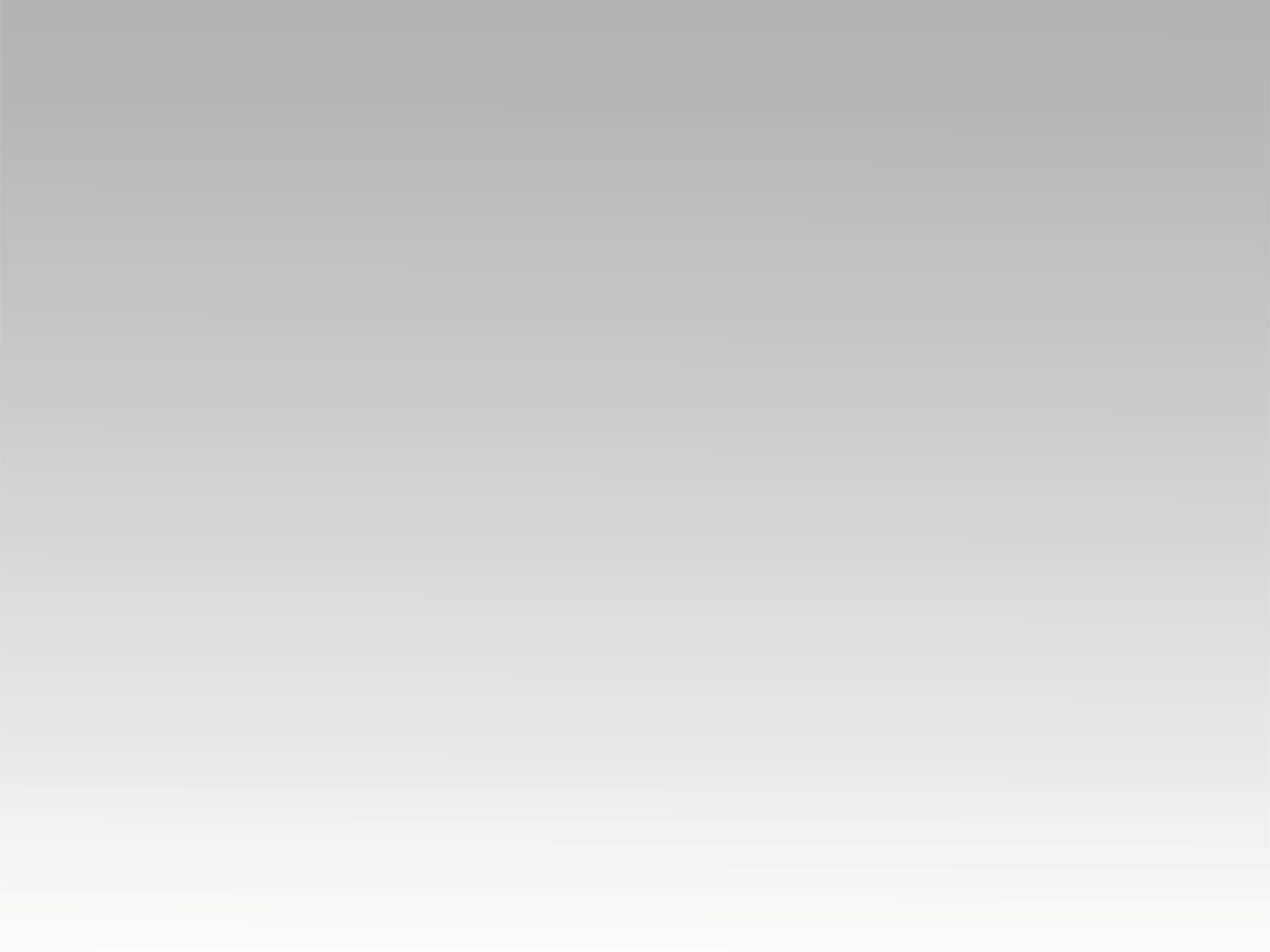 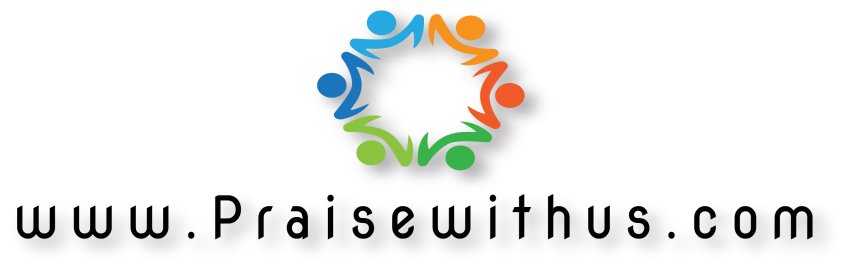